Structure of the Guide
Ricarda Braukmann (DANS)
CESSDA.eu/DMEG
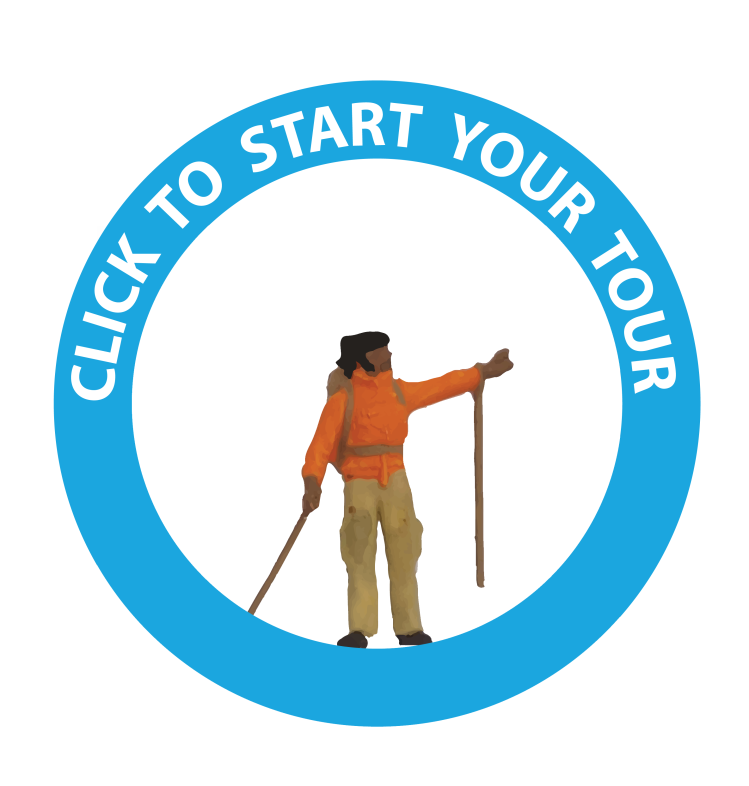 CESSDA Data Management Expert Guide: 
Train the Trainers
12-13 April 2018, Ljubljana
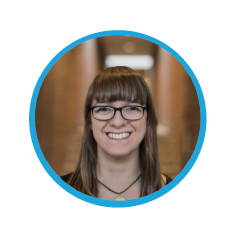 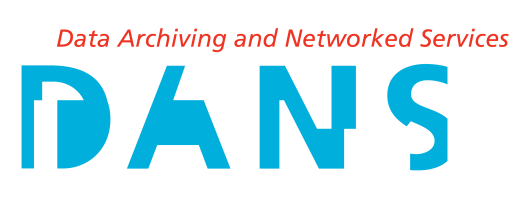 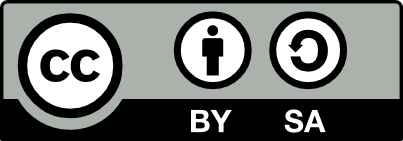 Cite as: Braukmann, R. (2020). The CESSDA Data Management Expert Guide – Structure of the Guide [presentation]. Bergen: CESSDA ERIC.
CESSDA Project in 2017
Why this online module?
A lot of DM knowledge and training within individual CESSDA archives

The online module enables us to
Share good training practices, examples and content
Outline European diversity and commonalities (DMP templates, ethics, etc.)
Create opportunity for individual researchers for self-study
Create a basis for local workshops that can build around centrally updated content
CESSDA Project in 2017
Several CESSDA archives were involved in the realization of the module
The Data Management Expert Guide (DMEG) is created for CESSDA ERIC by ADP, AUSSDA, CSDA, DANS, FORS, FSD, GESIS, NSD, SND, So.Da.Net and UKDS and is illustrated and edited by Verbeeldingskr8. The authors are mentioned by name in the overview of the relevant chapter(s). DANS was in the lead of creating this tour guide. 
The DMEG has been updated in 2019 with content regarding new data types, GDPR, European diversity
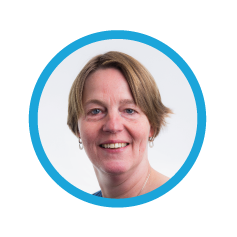 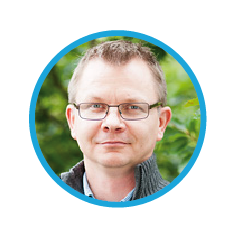 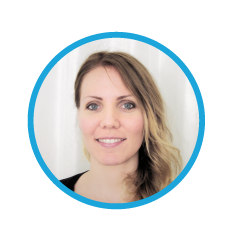 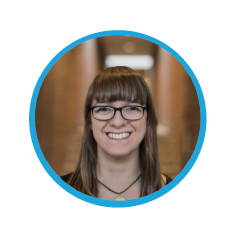 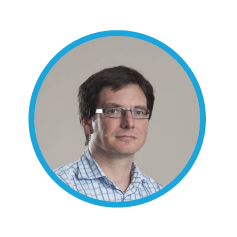 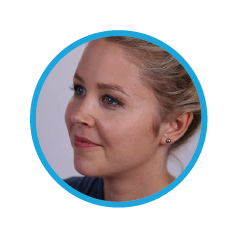 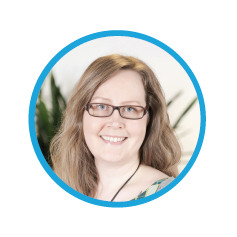 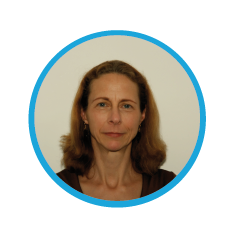 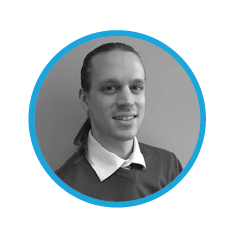 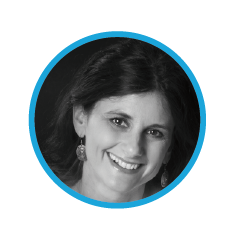 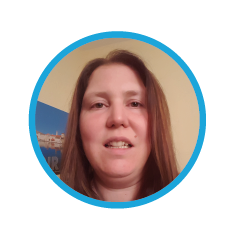 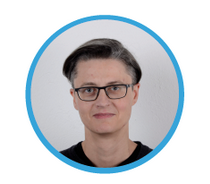 [Speaker Notes: Screen Shot 2018-03-27 at 11.06.11]
For researchers with researchers
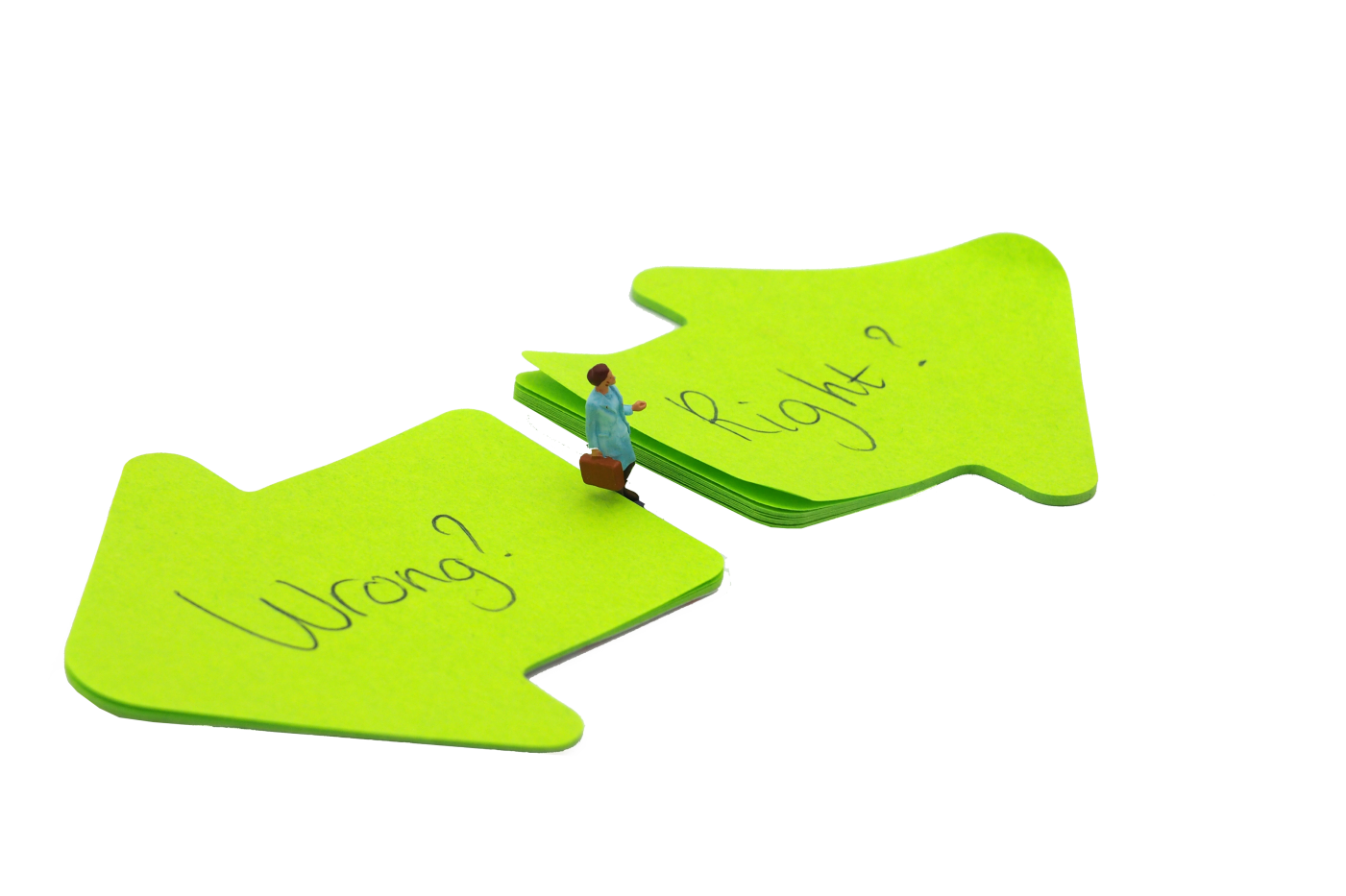 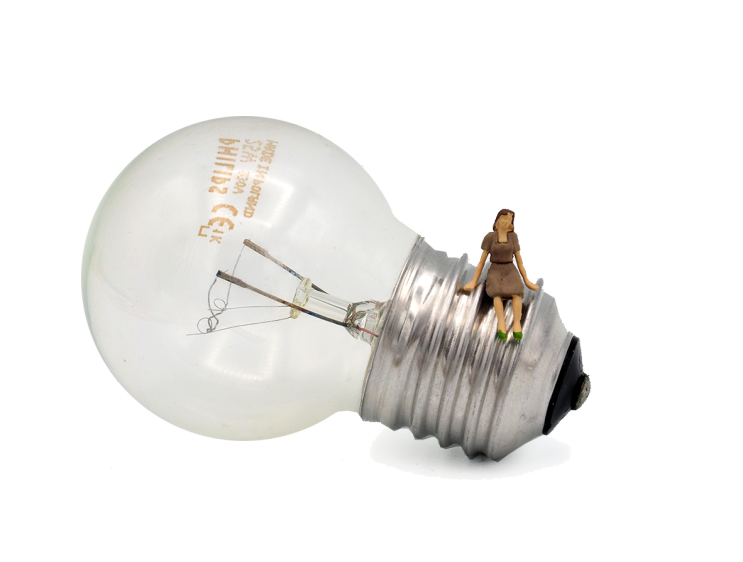 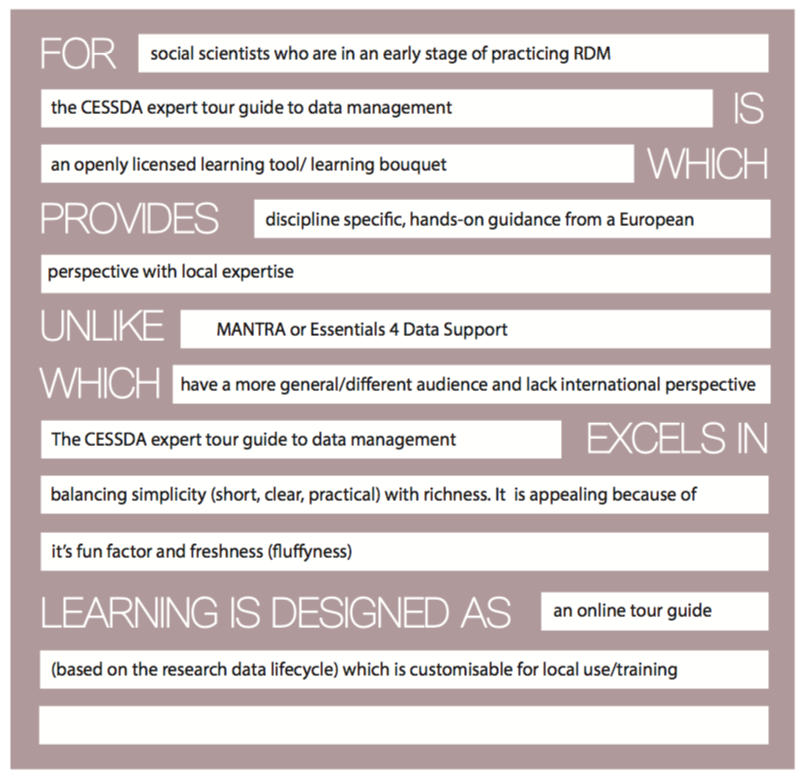 Following the Data Life Cycle
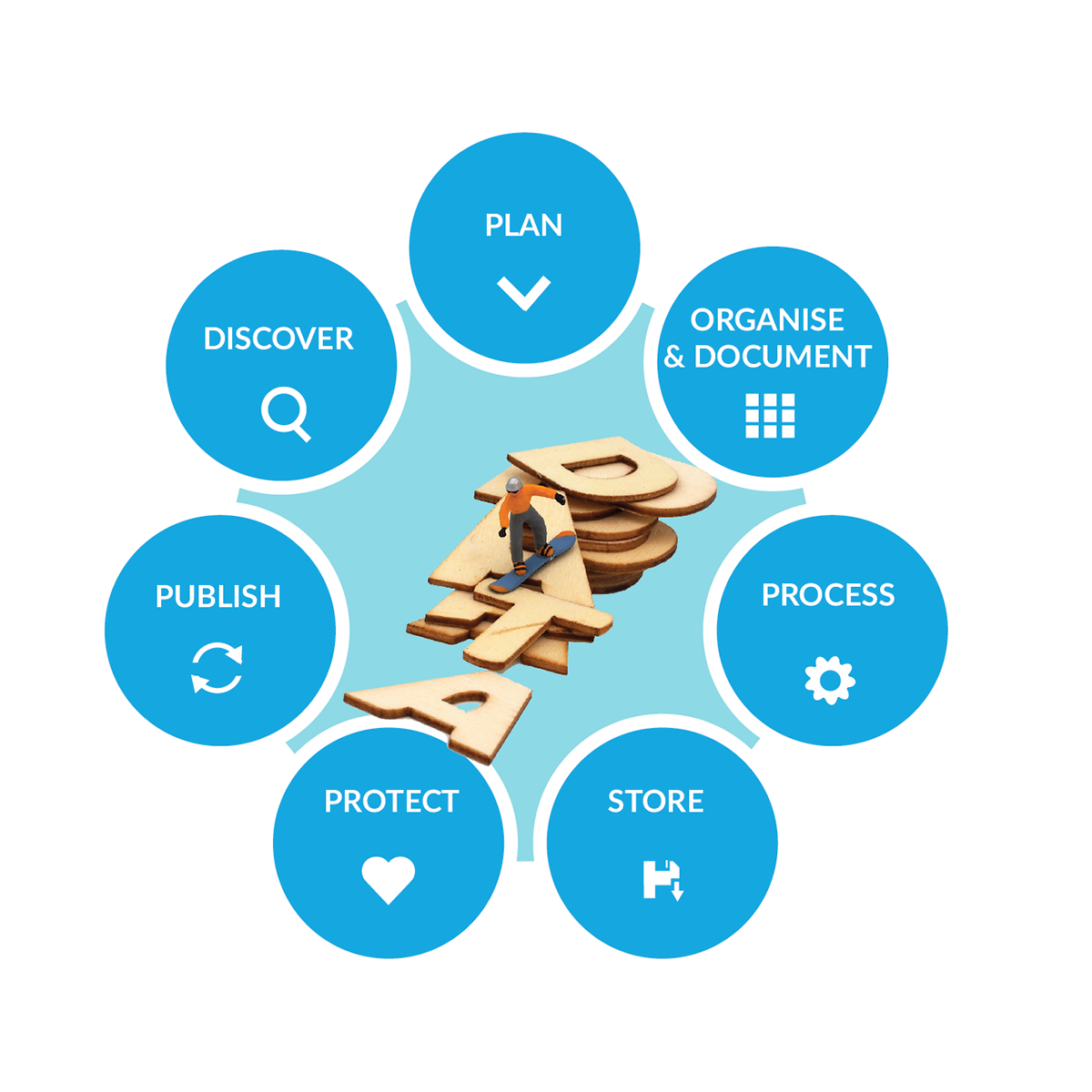 Available end of 2018
Creating One Guide
Common look and feel through visualisations by Marina Noordegraaf (Verbeeldingskr8)
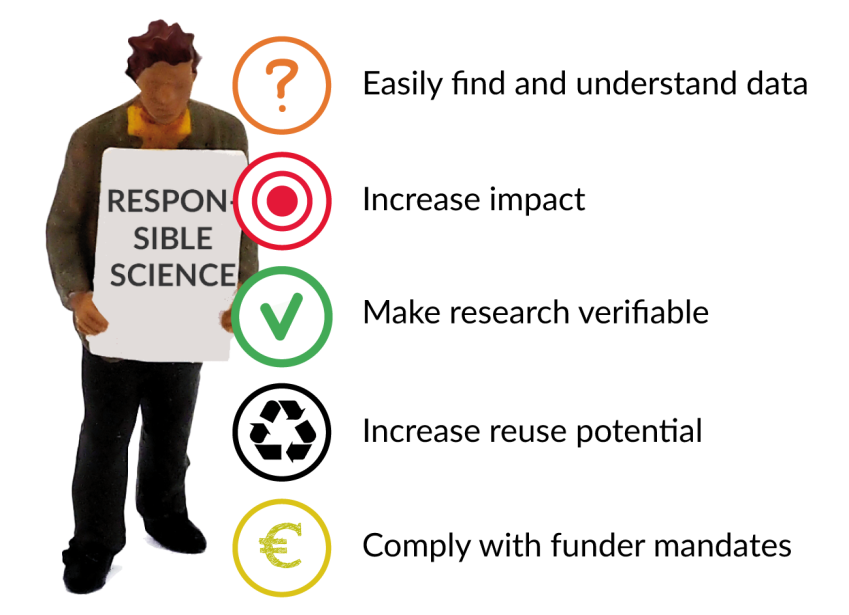 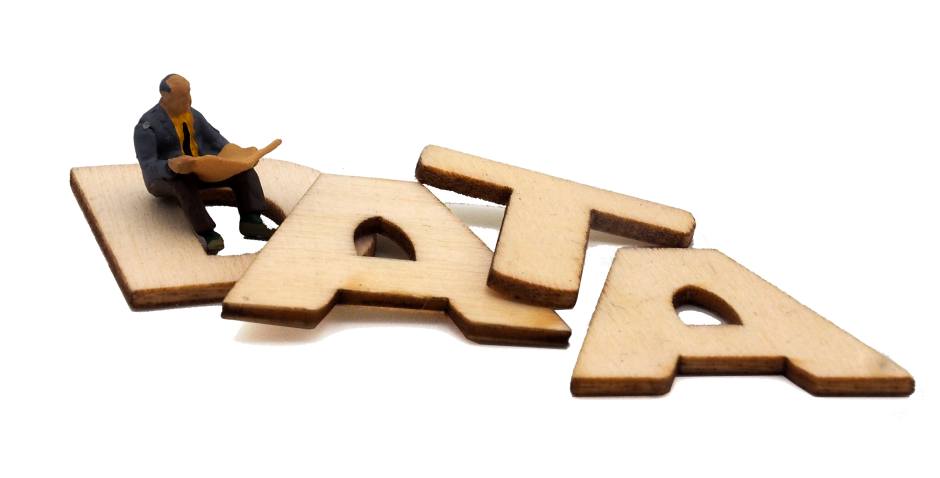 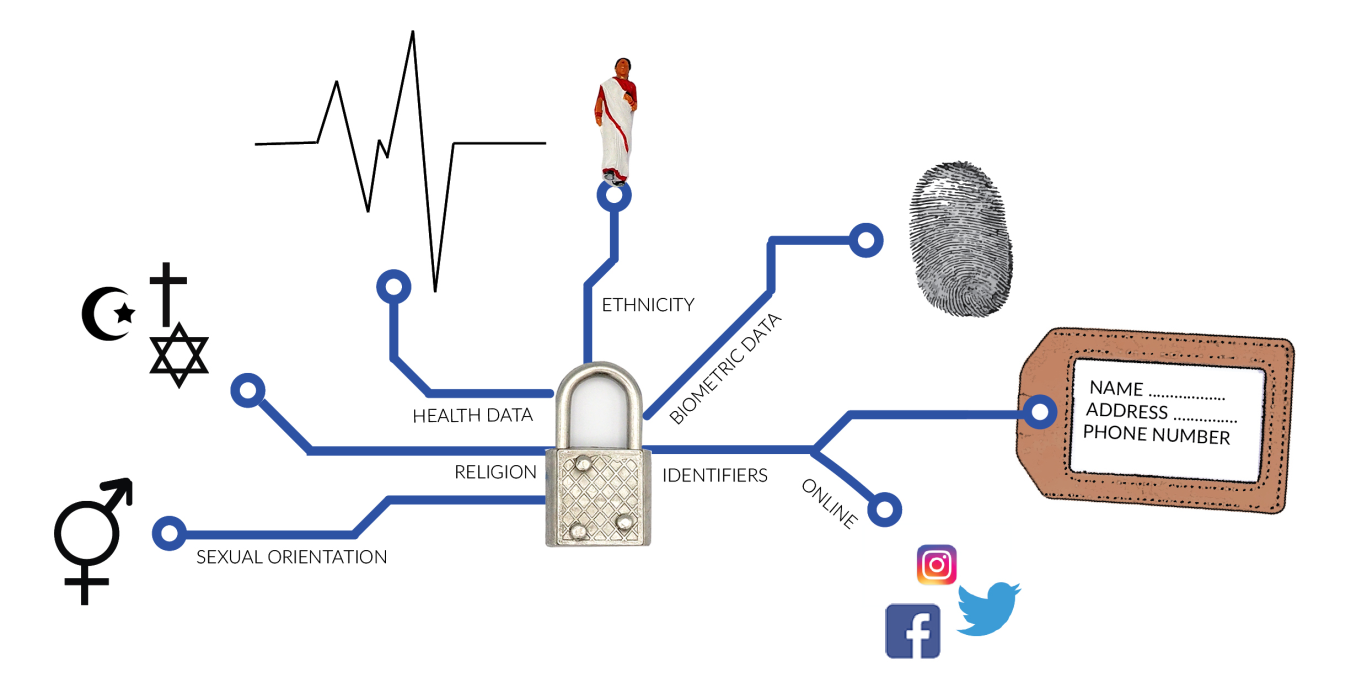 Creating One Guide
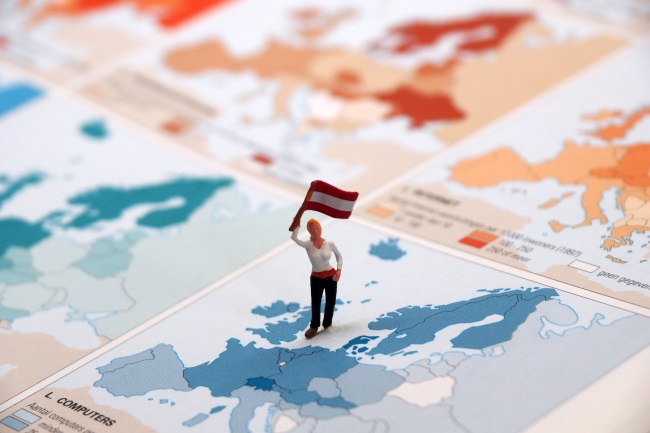 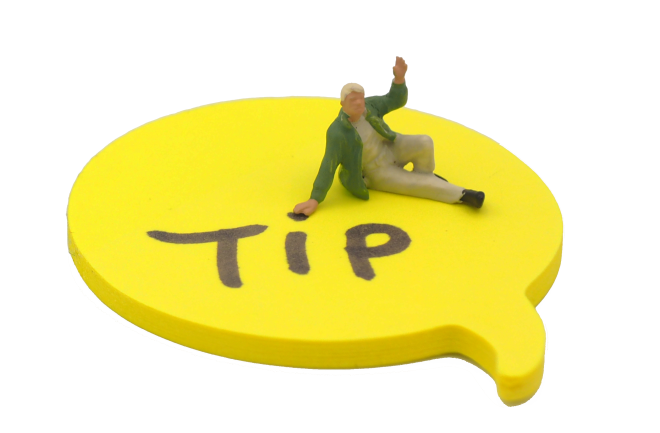 Recurring elements in each chapter
Expert Tips

European diversity

Qualitative vs. Quantitative data

Adapt your DMP
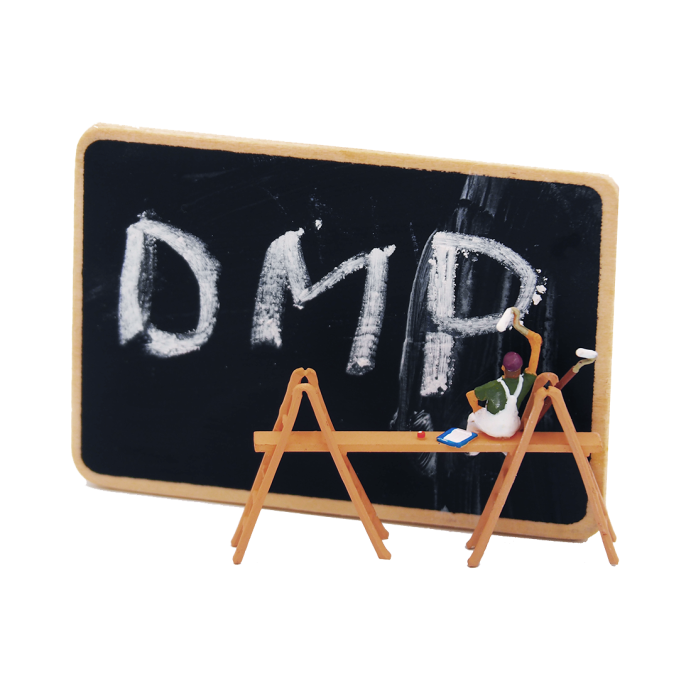 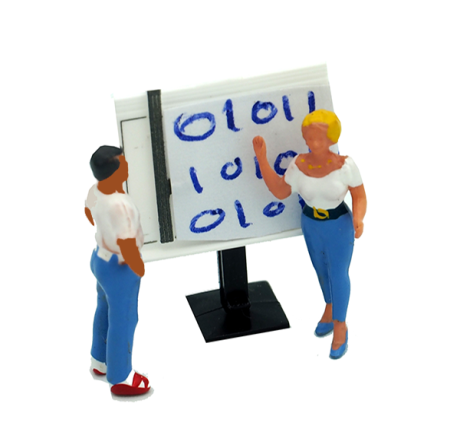 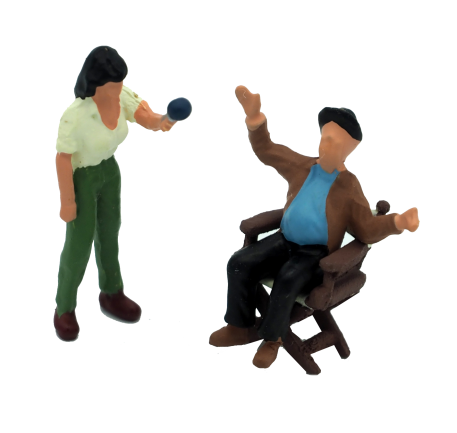 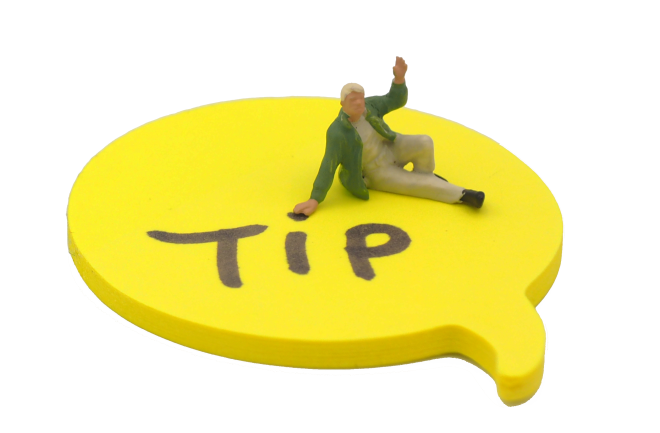 Recurring elements
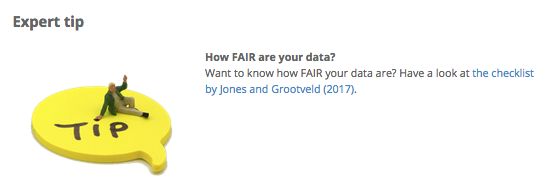 Expert Tips
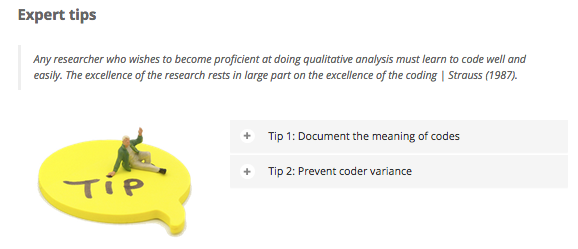 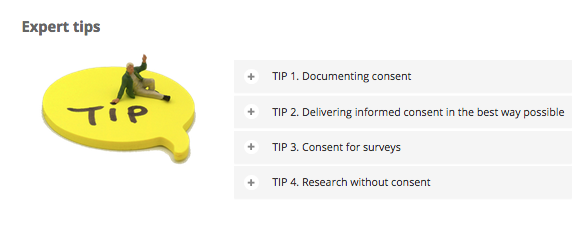 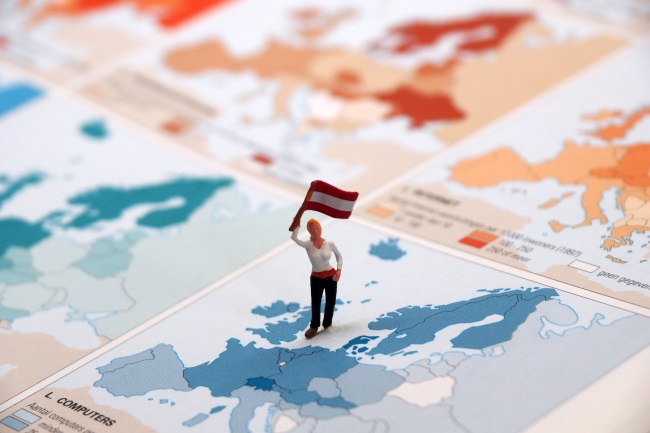 Recurring elements
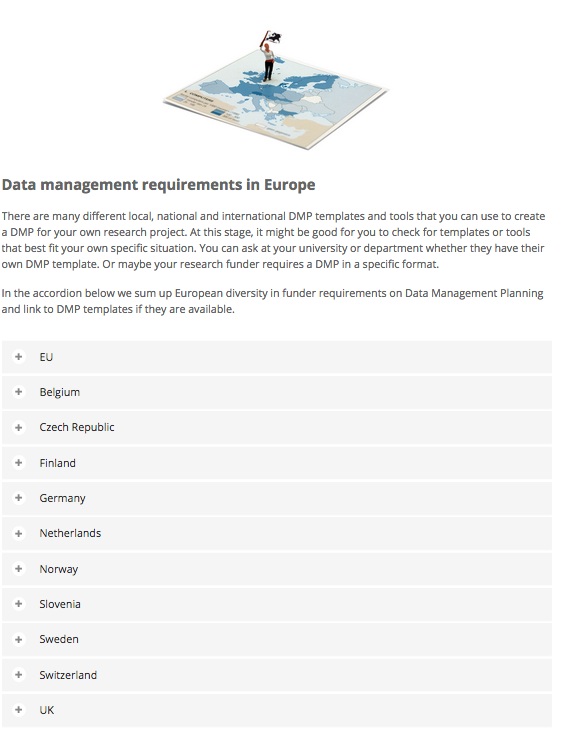 European diversity
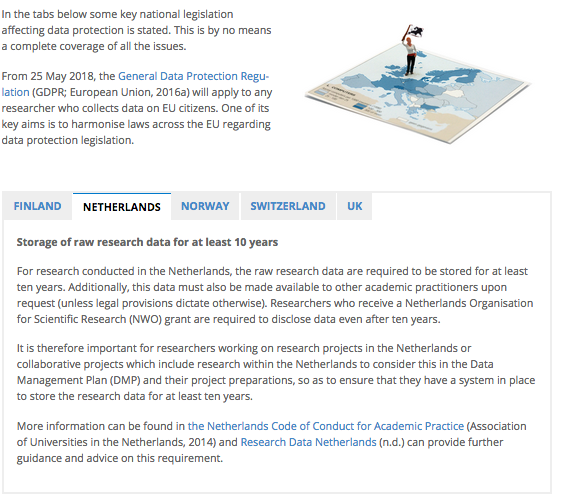 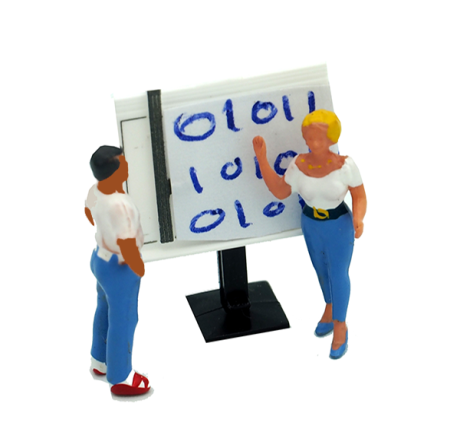 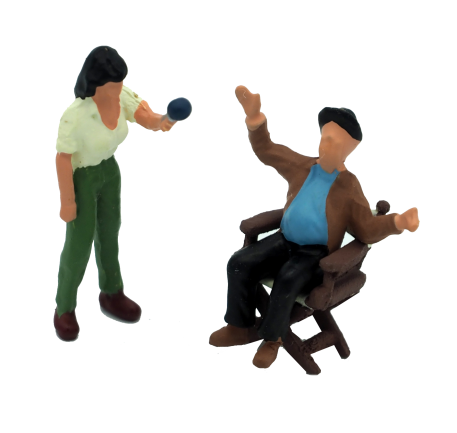 Recurring elements
Qualitative vs. Quantitative data
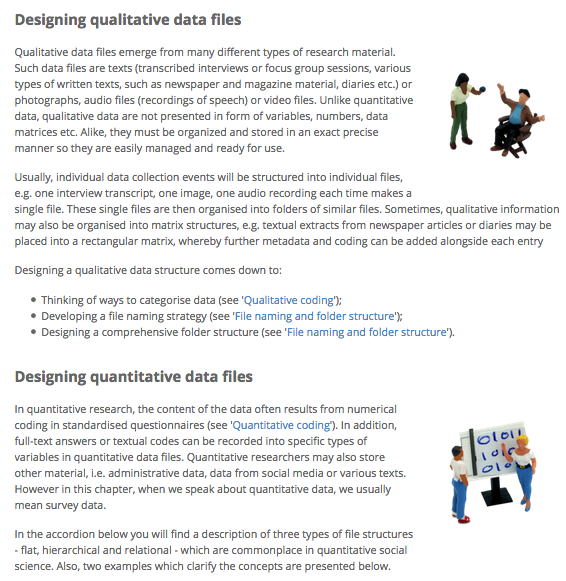 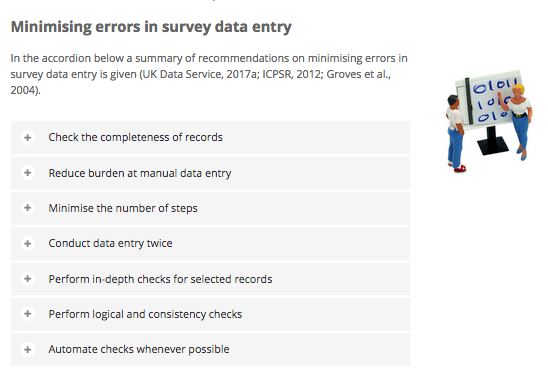 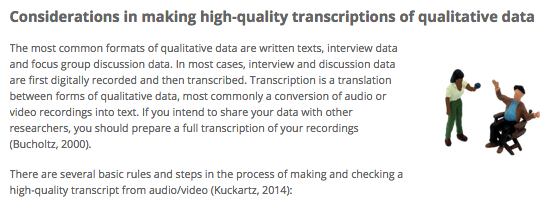 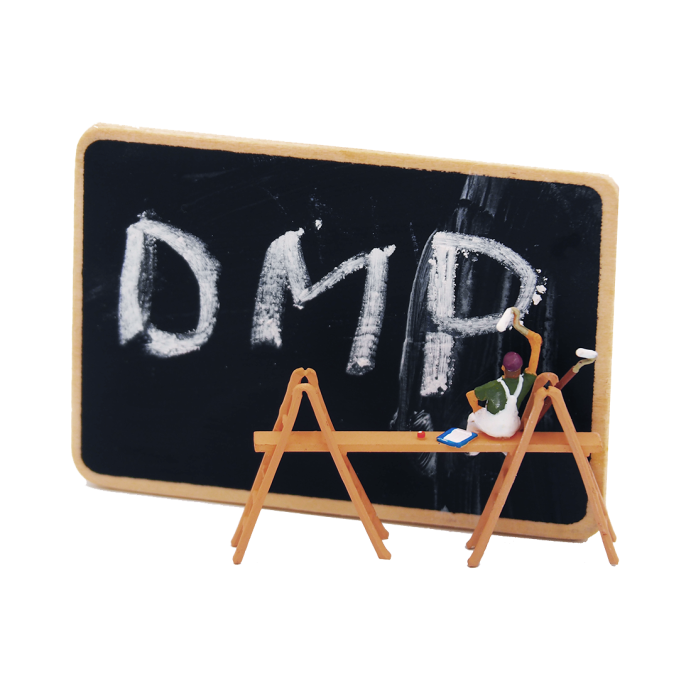 Recurring elements
Adapt your DMP
Our own DMP checklist (download hier)
Adapt your DMP section at the end of every chapter
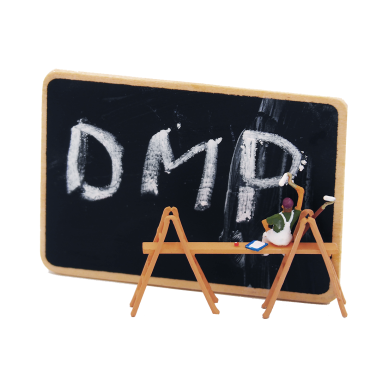 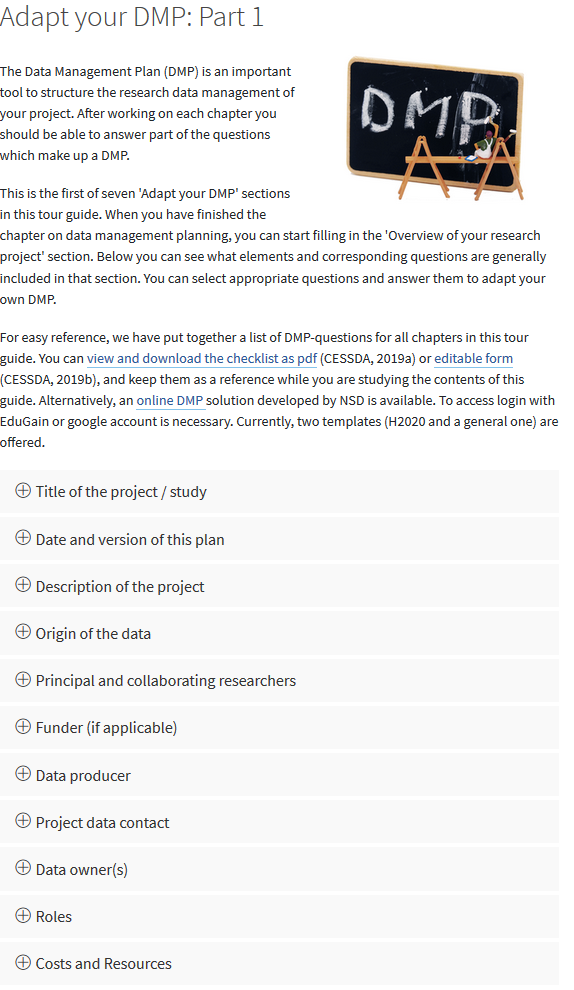 Recurring elements
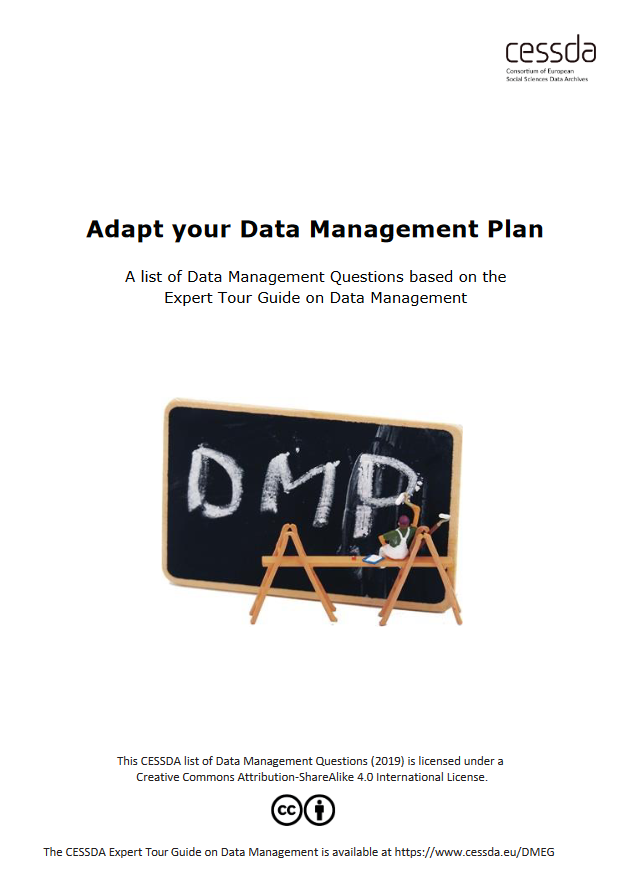 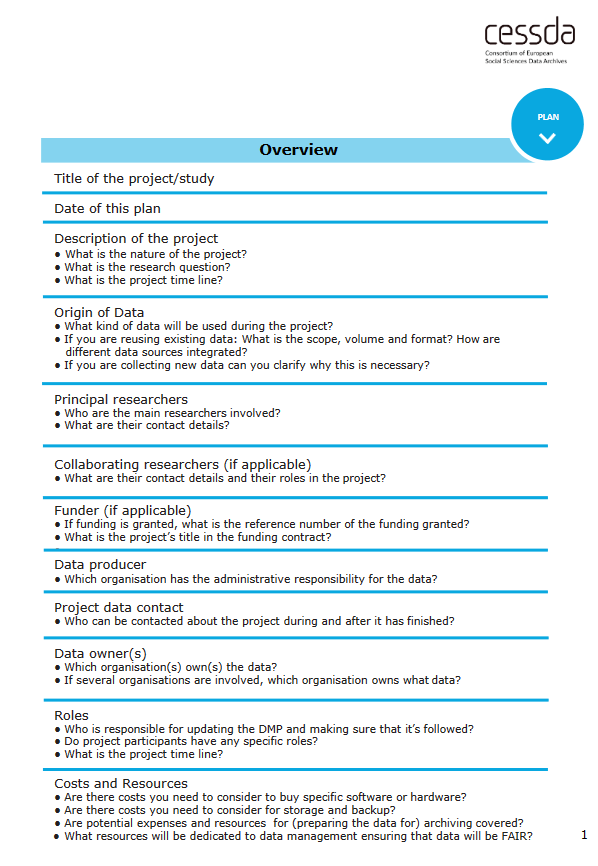 How the module can be used
The module is open and freely available anywhere anytime via CESSDA.eu/DMGuide
Self-study for researchers (15 - 20 hours of content)
Basis for interactive blended training by trainers or data stewards in (social sciences) research institutes to provide workshops on data management
Train-the-trainer package
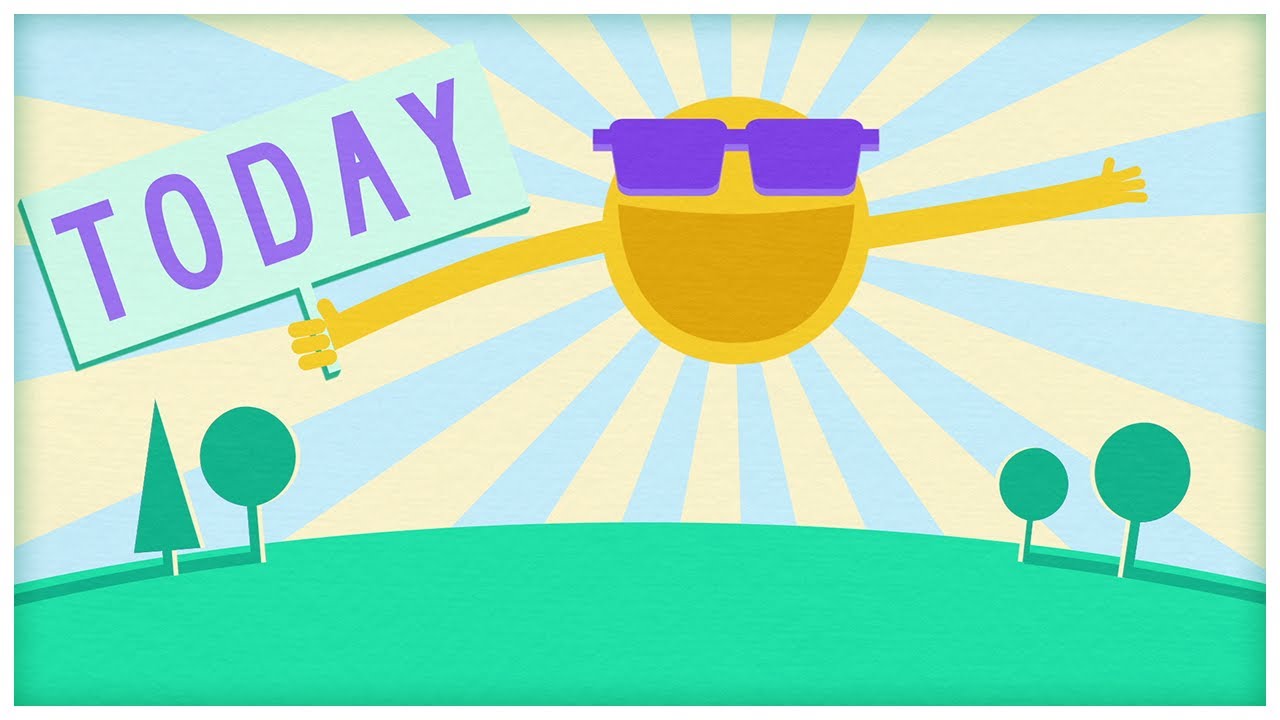 The  CESSDA Data Management Expert Guide is licensed under a Creative Commons Attribution-ShareAlike 4.0 International License. All material under this license can be freely used, as long as CESSDA ERIC is credited as the author.
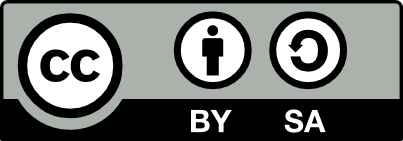 More Information?
What is the CESSDA Data Management Expert Guide & how can it help you?
YouTube Video
Love Data Management Webinar: 
YouTube recording
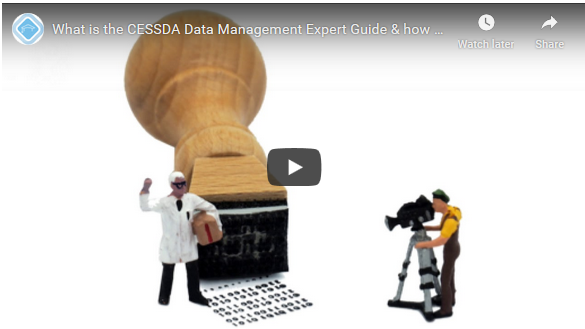 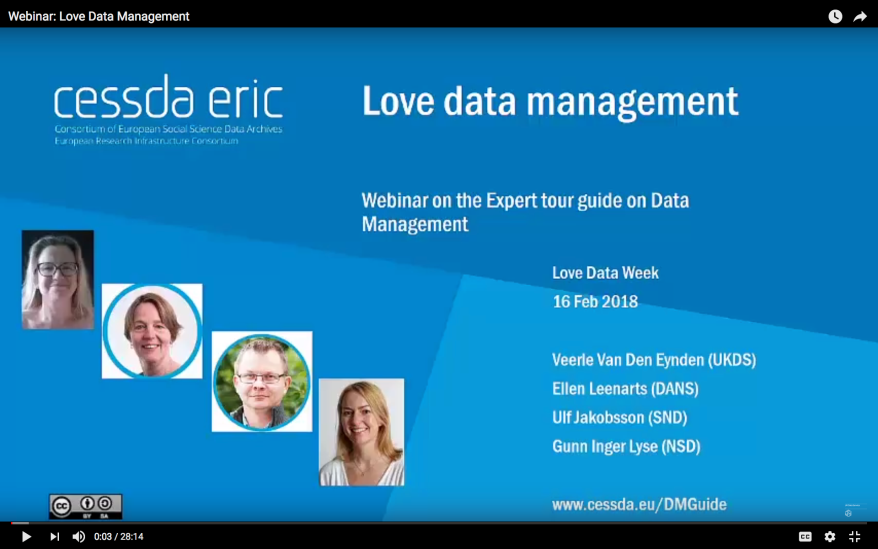 Offline version of DMEG: download PDFs
We would love to hear your input!
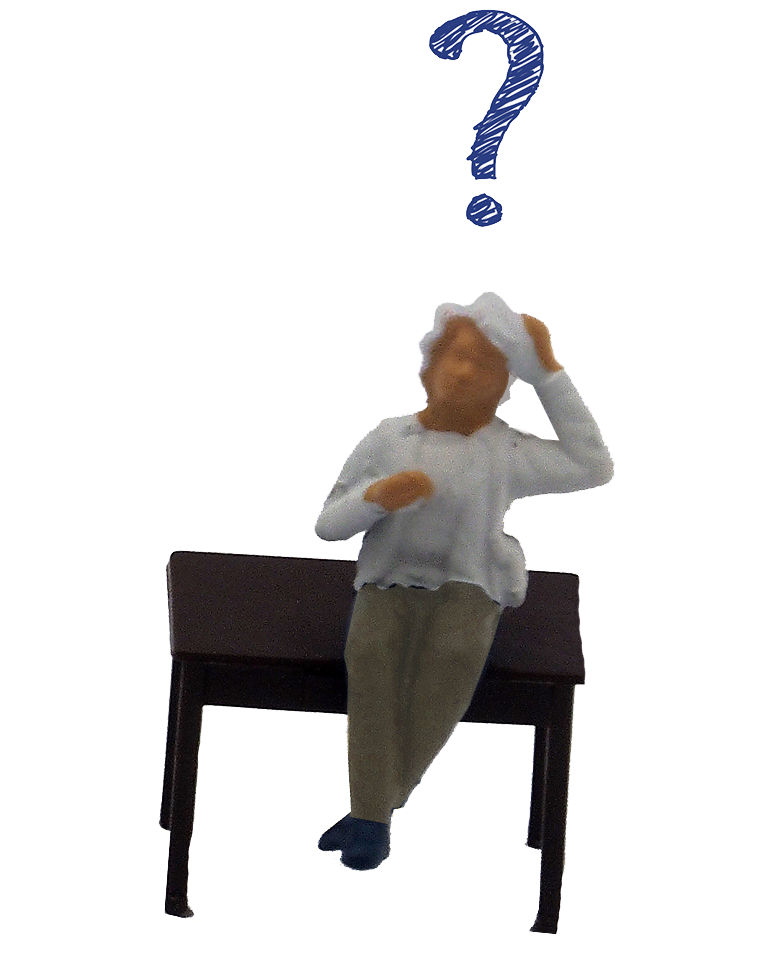 Contact us via: training@cessda.eu